Cum  aplicAm  la 
           Orizont 2020 ?
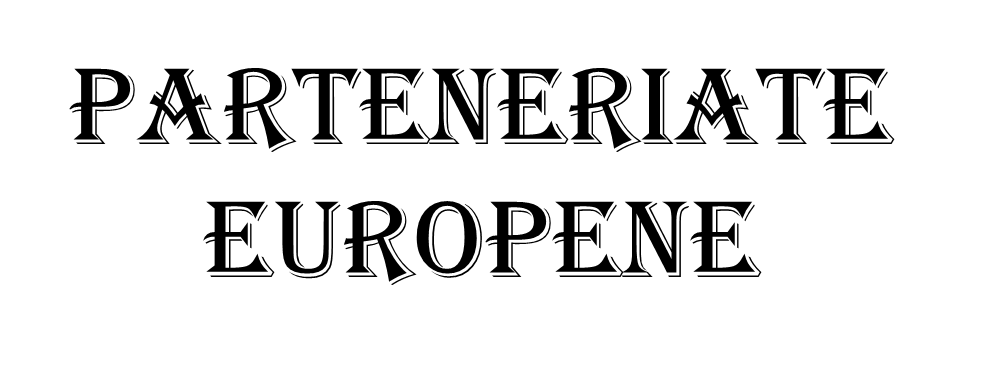 Eveniment organizat de  
Ministerul Educației Naționale și Universitatea din CRAIOVA 
05-06 Mai 2014
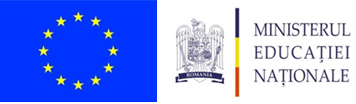 http://www.research.edu.ro/ro/articol/3289/programe-internationale-orizont-2020-instrumente-pentru-gasirea-de-parteneri
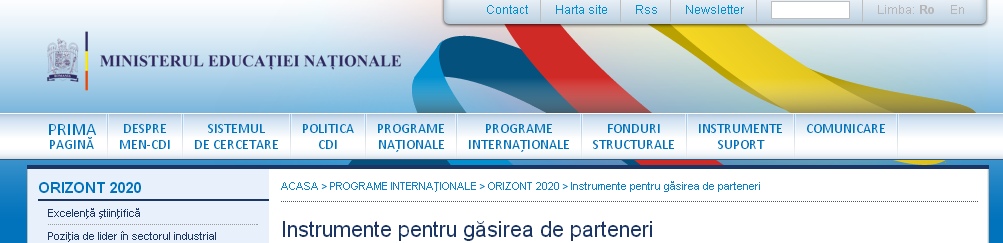 Platforme ce se pot constitui ca instrumente de căutare online pentru a facilita crearea de rețele și colaborare între universități, organizații de cercetare, industrie şi IMM-uri din Europa și din întreaga lume:
Site-ul CORDIS
Rețeaua Ideal-Ist pentru I.C.T.
Rețeaua Net4 society pentru Ştiinţe socio-economice și umaniste
Rețeaua Fit for Health pentru Sănătate
Rețeaua NMPTeAm pentru N.M.P.
Rețeaua C-Energy+ pentru Energie
Rețeaua S2eren pentru Securitate
Rețeaua People Network+ pentru Mobilități
EroRis-Net+ pentru Infrastructuri
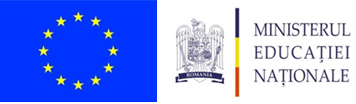 http://cordis.europa.eu/home_en
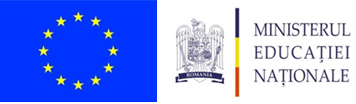 CORDIS https://cordis.europa.eu/partners/web/guest/home
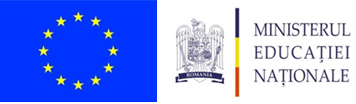 Înregistrarea
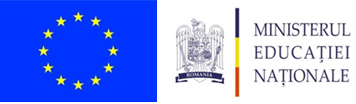 CORDIS https://cordis.europa.eu/partners/web/guest/home
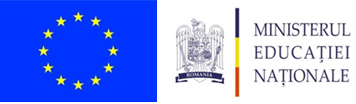 Detalii contact
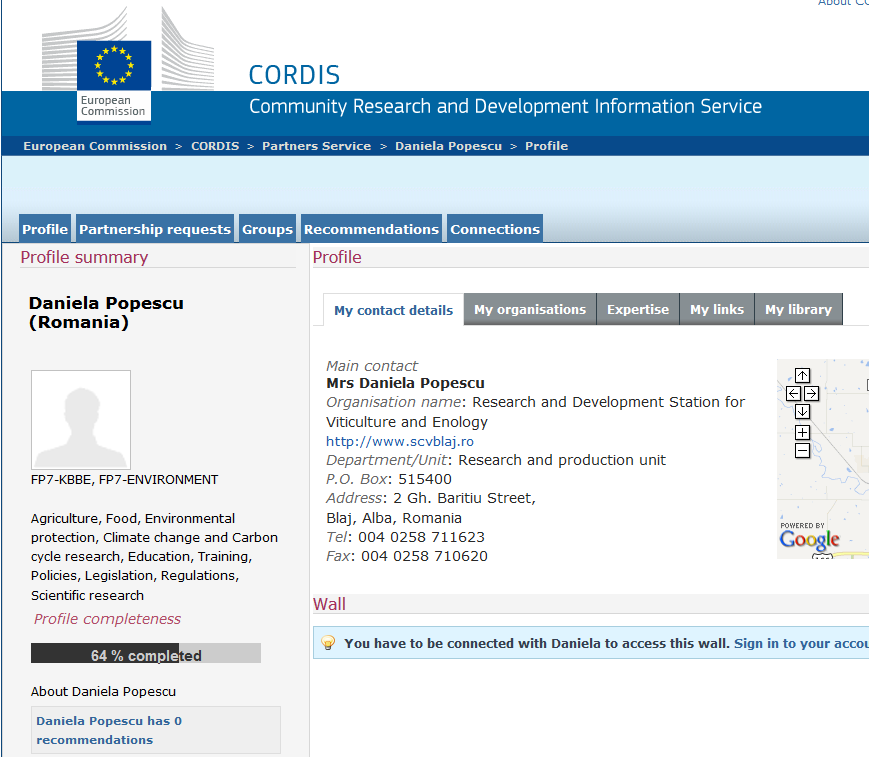 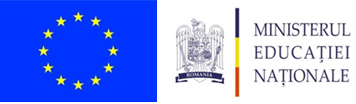 Profilul partenerului - 1
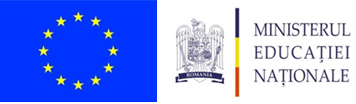 Profilul partenerului - 2
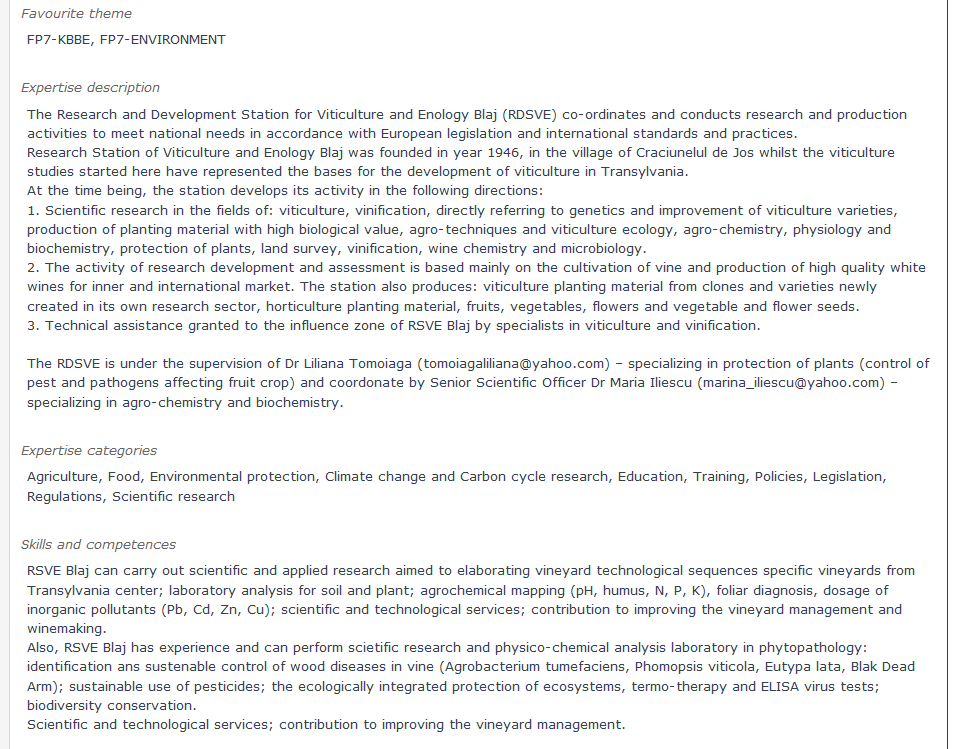 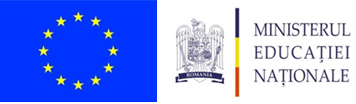 Propuneri de parteneriat 1
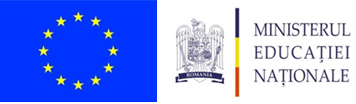 Propuneri de parteneriat 2
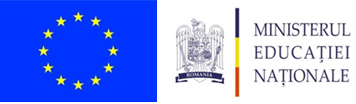 Expertiză ofertată
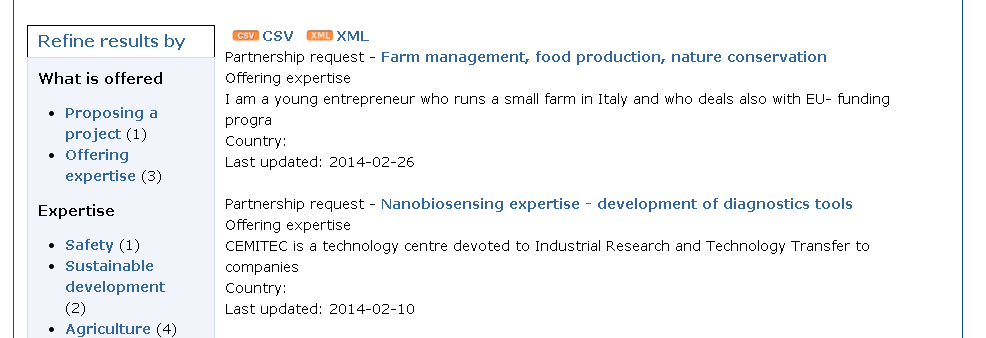 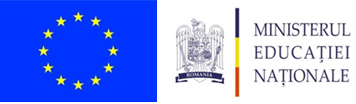 Cereri de parteneriat
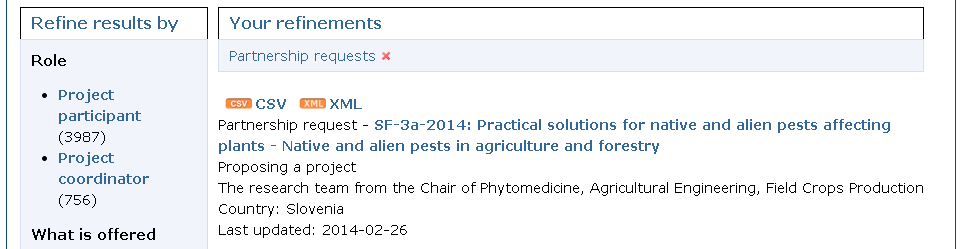 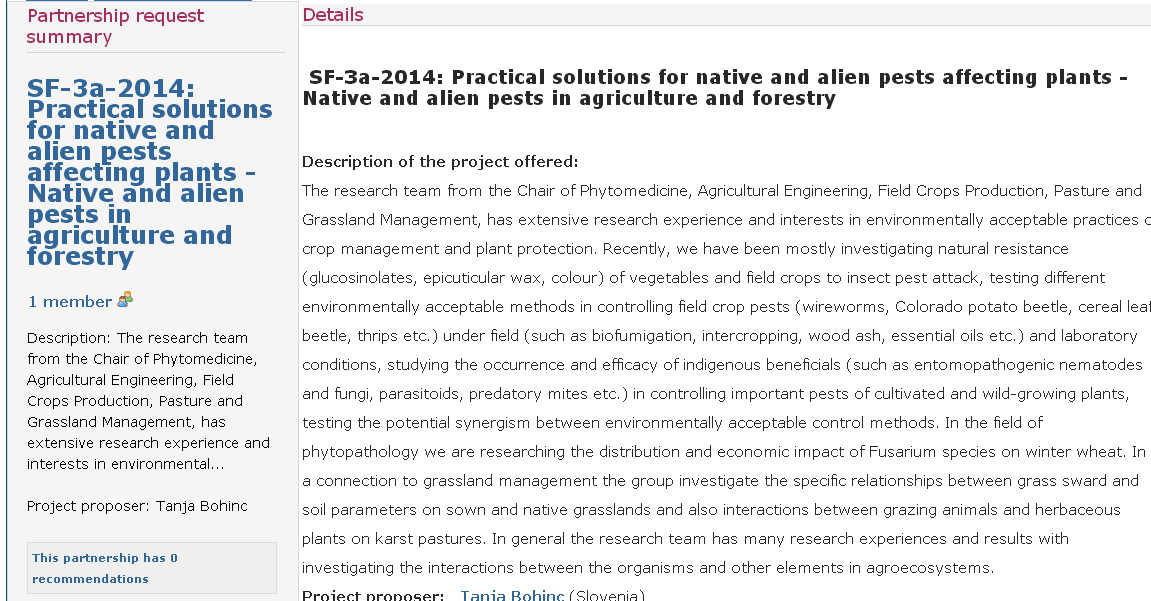 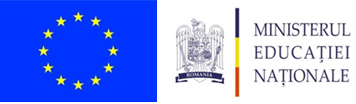 Propuneri de parteneriat 4
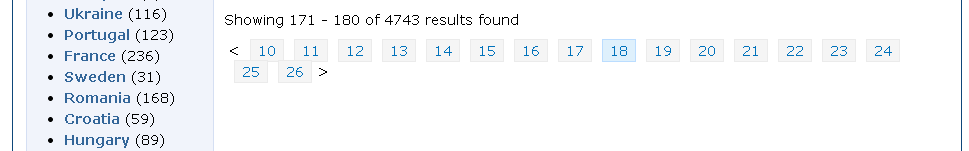 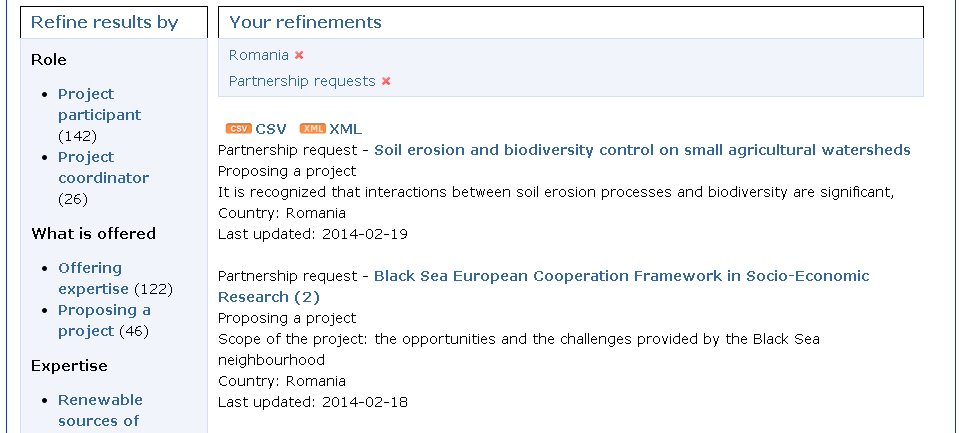 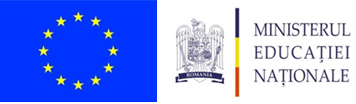 Propuneri parteneriat - Conținutul ofertei
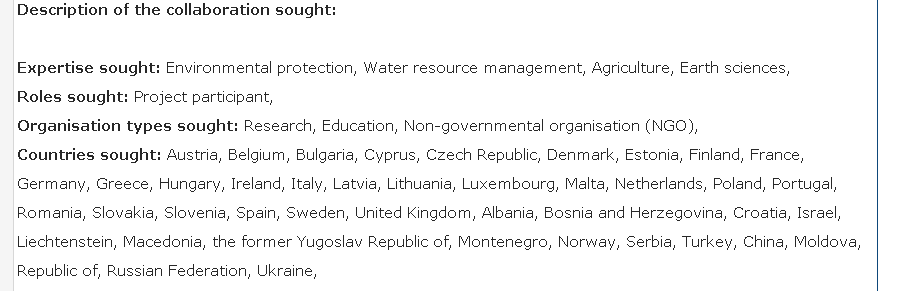 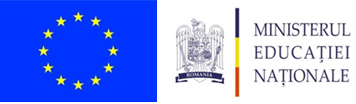 Oferte de colaborare -1
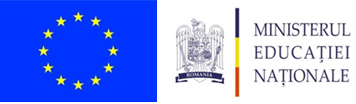 Oferta de colaborare -2
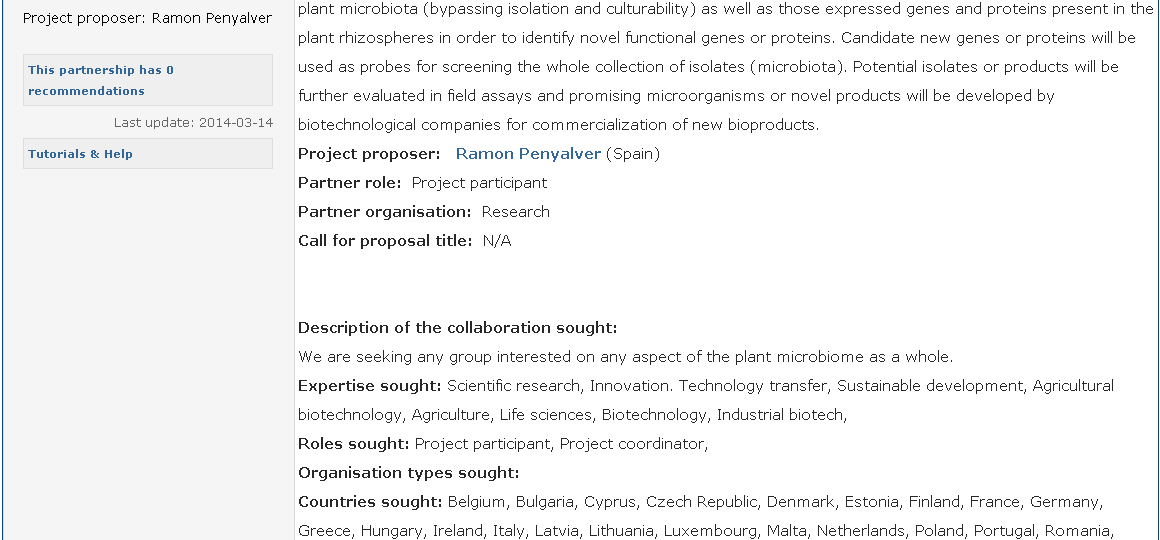 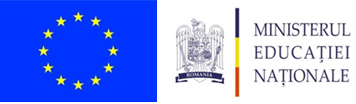 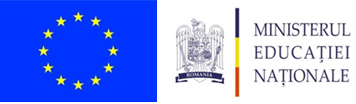 Grupuri tematice-1
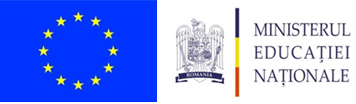 Grupuri tematice 2
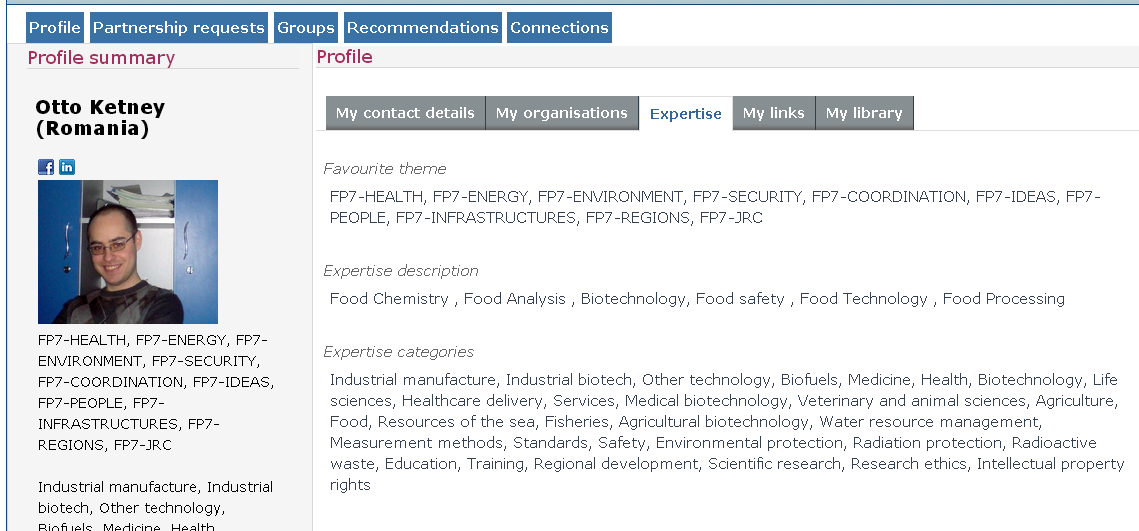 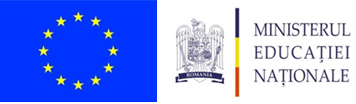 Aplicaţia in portalul participanţilor
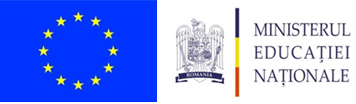 http://www.ideal-ist.eu (1)
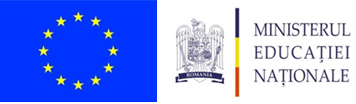 http://www.ideal-ist.eu (2)
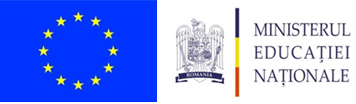 http://www.ideal-ist.eu (4)
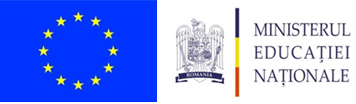 http://www.net4society.eu
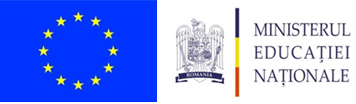 http://www.fitforhealth.eu
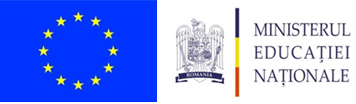 https://www.nmp-partnersearch.eu
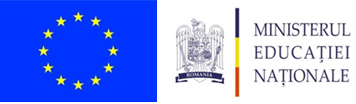 http://www.imi.europa.eu
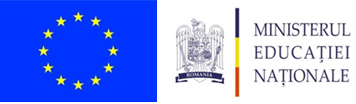 http://www.seren-project.eu
SCOPUL COORDONĂRII SEREN2: 
îmbunătățirea serviciilor NCP; 
iniţierea coordonării în rețea; 
îmbunătățirea calităţii şi capacităţii rețelei;
oferirea de servicii pentru comunitate.
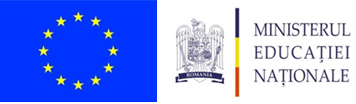 http://www.peoplenetworkplus.eu
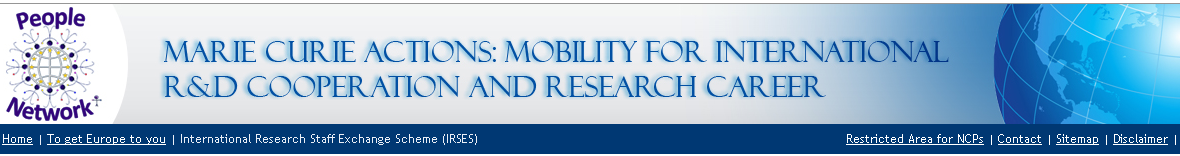 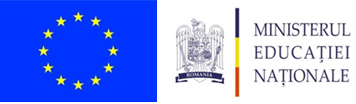 http://www.euroris-net.eu
Ce este : EuroRIs-Net ?
 mecanism de comunicare pentru consolidarea cooperării între RIs (Research Infrastructures); 
mediu de schimb de bune practici între organismele politice ale CE, autoritățile publice şi operatorii RIs
Care sunt rezultatele aşteptate?
creșterea transparenței CD în UE;
accesul egal la RIs pentru  reţeaua R&D;
Crearea unei comunităţi pan europene;
Furnizarea de servicii de nivel înalt pentru comunitățile R&D, jucători industriali şi partenerii din societatea civilă;
promovarea  prin RIs a "Bunelor practici a NPC "
Mulţumesc pentru atenţie !